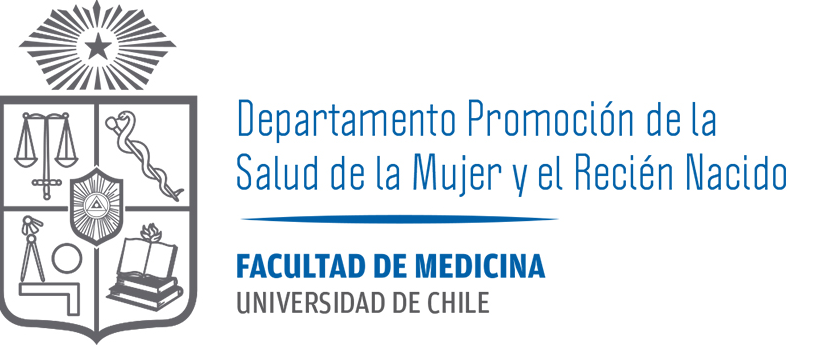 Introducción a la Demografía:Indicadores Demográficos de estructura, 3ª parte
Marcela Agustina Araya Bannout PhD MPH
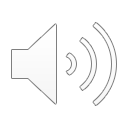 Objetivos de la clase
Caracterizar demográficamente a las poblaciones según tamaño, estructura, distribución y crecimiento.

Comprender el fenómeno de la Transición Demográfica y como se relaciona con salud.

Analizar indicadores demográficos de estructura.   
      

Analizar la aplicación de la demografía en la toma de desiciones
        y su relación con otras disciplinas (ciencias sociales, epidemiología,  
         economía).
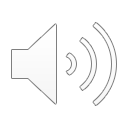 Medida de frecuencia
Frecuencia
nº de personas que poseen un atributo, por ejemplo una enfermedad.
Ejemplo:
Número de enfermos con hipertensión arterial en la población atendida  en dos centros de salud, el segundo semestre de 2017
CESFAM
NÚMERO DE ENFERMOS
¿
¿
¿Cuándo?
¿Cómo?
¿Qué?

Se presenta
¿Dónde ?
Se registraron 
los datos
Se clasifican unidades
 de observación
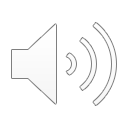 Fueron registrados
los datos
Proporción
Es un cociente en el que el numerador está incluido
en el denominador.
Expresa la probabilidad de que un evento ocurra

       0= el suceso no ocurre
       1= el suceso ocurre

Generalmente se expresa en tanto por ciento.
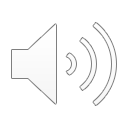 Proporción
Ejemplo:
Número de enfermos con hipertensión arterial en la población atendida  en dos centros de salud, el segundo semestre de 2017
Proporción hospital  A: 0,33, 0,33*100= 3,33%
Proporción hospital  B: 0,47; 0,47*100= 4,67
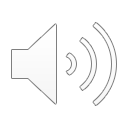 Razón
Es un cociente en el que el numerador no está incluido en el denominador.

Cuando en una razón el numerador representa la probabilidad de que ocurra un suceso y el denominador la probabilidad de que no ocurra, se denomina odds.
Ejemplo:
El porcentaje de diabéticos controlados con insulina es 0,75 y el número de diabéticos no controlados con insulina es 0,25; la razón sería 75/25 = 3/1
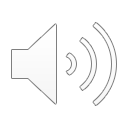 Tasa
Es una forma especial de proporción que tiene en cuenta el tiempo.

Relaciona el cambio de una magnitud (en medicina, generalmente, es el cambio en una situación clínica) por unidad de cambio en otra magnitud (por regla general el tiempo).

Cociente que resulta de dividir un número de acontecimientos sucedidos durante un periodo de tiempo (un flujo) por la población media existente durante ese periodo.
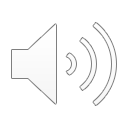 ¿Por qué será importante en la salud pública conocer aspectos derivados del estudio de poblaciones?
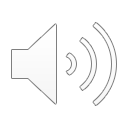 1. Para elaborar indicadores de salud
“Los indicadores son estadísticas, serie estadística o cualquier forma de indicación que nos facilita estudiar dónde estamos y hacia dónde nos dirigimos con respecto a determinados objetivos y metas, así como evaluar programas específicos y determinar su impacto”.

Horn, Robert V. Statistical indicators for the economic and social sciences. Cambridge, University Press, Hong Kong, 1993, p. 147
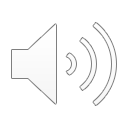 Ejemplo de indicadores en salud: Chile año 2012-2014.
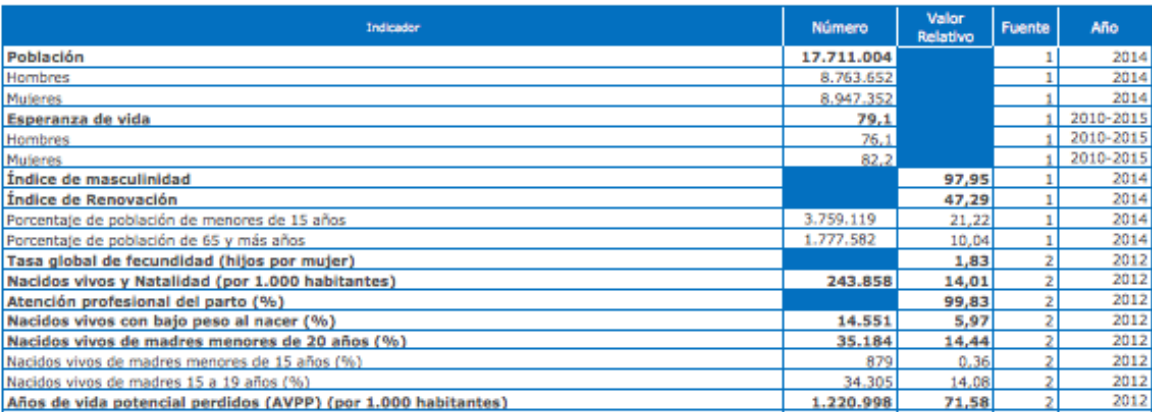 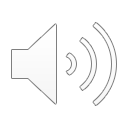 Fuente: INE 2012 ( base Censo 2012)
Índices evaluados de acuerdo a cambio demográficos de la población
Índice de Dependencia

Es un indicador utilizado para cuantificar la carga económica que soportaría la población trabajadora. Las personas que dependen de otras son los menores de 15 años  y los mayores de 65. Se establece una relación entre las personas en edad activa, que son las mayores de 15  y menores  de 65, y las no activas por cada cien habitantes activos .
Población < 15 años + población de 65 y más) * 100
Población de 15 a 64 años
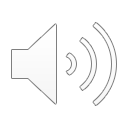 Interpretación del índice de dependencia
En el año XXXX, en el país XXXX,
……. existen un x número de población dependiente por cada 100 habitantes activos
                                          O
…….por cada 100 personas activas, el x% corresponde a población dependiente menor a 15 años o mayor de 60 años.
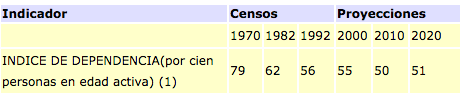 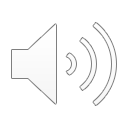 Índices evaluados de acuerdo a cambio demográficos de la población
Índice de vejez (de envejecimiento) de adultos mayores
Es  una medida demográfica de envejecimiento poblacional y representa el número de adultos mayores (60 o 65 años o más) por cada cien niños (0-14 años). 

Población de 60 o 65 años * 100
Población de 0 a 14 años
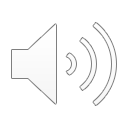 Índice de vejez
Interpretación del índice de vejez

En una población A, en el país XX, existen un número de X adultos de 60 a 65 años por cada 100 niños de 0 a 14 años de edad.                                         
                                          O
Por cada 100 niños de 0 a 14 años de edad hay un x número de adultos sobre 60 o 65 años.
´70      ´92                                            ´20
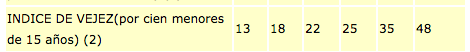 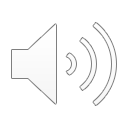 Índices evaluados de acuerdo a cambio demográficos de la población
Índice juvenil 
             Población de 0 a 14 años  *  100 
                 Población ≥ 15 años
Por cada 100 habitantes de 15 años y más 
existen un número de x niños menores de 15 años
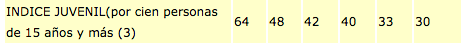 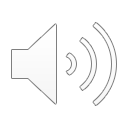 Índices evaluados de acuerdo a cambio demográficos de la población
Índice  o razón de masculinidad :  Mide la estructura por sexo de una población. Corresponde al número de hombres por cada cien mujeres. 

                          IM : nº de hombres / nº de mujeres *100.
Ejemplo: 
Chile, 2019*= (H: 9.424.139/ M: 9.683.077= 0.97 o 97,0%).  Significa que en Chile en el año 2019 hay 97 hombres por cada 100 mujeres.


Índice o razón de feminidad: Nº de mujeres/Nº de hombres. 
Ejemplo:
En Chile, para 2019* fue de 1.03 (hay 103 mujeres por cada 100 hombres).
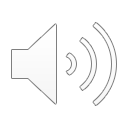 *INE: Estimaciones y Proyecciones de Población 1992-2050, con base en Censo 2017
Índices evaluados de acuerdo a cambio demográficos de la población
Índice de Edad Media de la Población
Es el promedio de edad de la población estudiada. 
En Chile, la edad promedio de la población en:

 =  26 años
2000 =  31 años      (Promedio de edad de chilenos)
2020 =  35 años
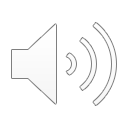 Medidas en salud para los adultos mayores
Atención en consultorios y hospitales públicos: Todos los adultos >60 años y beneficiarios de Fonasa (grupos A, B, C y D) tienen atención gratuita en los consultorios y hospitales públicos.

•   Bonificación de 100% en la entrega de prótesis y órtesis (lentes    
     ópticos, audífonos, prótesis dental, bastones y sillas de ruedas).

•    Programa de Alimentación Complementaria para el Adulto Mayor
      (PACAM).

•    Promoción: actividades educativas grupales y de educación física.
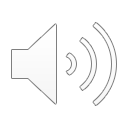 2. Para realizar proyecciones de población
La proyección de población es una estimación acerca del tamaño y características por sexo y edad, de acuerdo a la evolución de la población en censos anteriores y considerando como supuestos una tendencia futura de la fecundidad, de la mortalidad y la migración

Glosario de términos de demografía y estadísticas vitales. INE.Chile
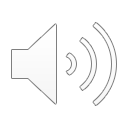 ¿Por qué se proyecta la población? 

Para planificar el desarrollo nacional y regional.

Planificación de los recursos en salud pública.

Planificación de la alimentación mundial.
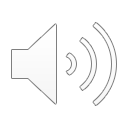 3. Estudios Epidemiológicos
Frecuencia de enfermedades determinando lugar tiempo y espacio en el que ocurren.

Las características poblacionales determinan población en riesgo de enfermar.
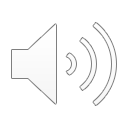 Relación entre demografía y salud
Países con pre transición demográfica

Asegurar condiciones de la población creciente de mediana edad. 

Mejorar el acceso a la educación y salud.

Estrategias sanitarias generales (vacunas, medidas de higiene y saneamiento, etc.).

Estrategias para mejorar las medidas de seguridad de la población.
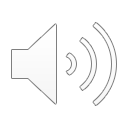 Relación entre demografía y salud
Países en transición

Estrategias para mejorar la seguridad de la población, el nivel educacional, condiciones laborales, salud y pensiones.
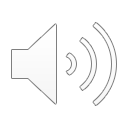 Relación entre demografía y salud
Países en post transición.

Mejorar el acceso a la salud y condiciones laborales para la población mayor de 65 años. 

Medidas que apunten a estimular las tasas de natalidad, subsidios educacionales y mejores  condiciones laborales.
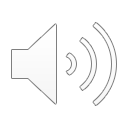 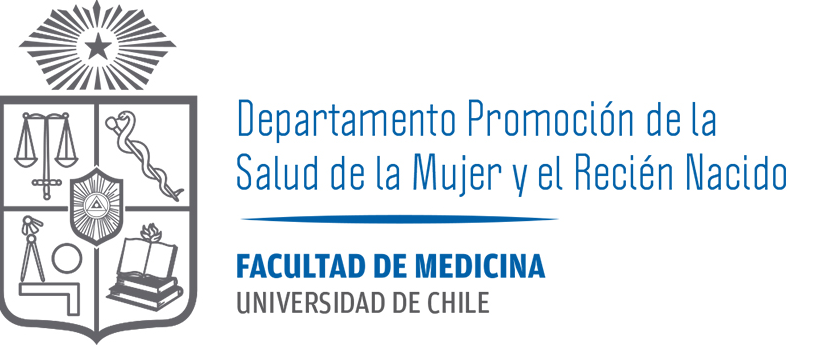 ¡ Bienvenidos al curso !Muchas Gracias
Profesoras Jovita Ortiz, Marcela Araya Bannout
Ayudante PAD: Danna González
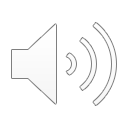